EXISTENTIALISMPhilosophy of Education
1
Soren Kierkegaard(1813-1855)
Danish philosopher born in  Copenhagen.
The father of existentialism.
Human existence is always  individual in character, never  social.
2
CONT…
Man functions, grows, develops,  makes choices, suffers, experiences  intense feelings, and faces God as  an individual.
“Life is not a problem to be solved, but a reality to be experienced.”
3
Jean-Paul Sartre(1905-1980)
French philosopher and principal  spokesman for the existentialist  movement in post-war France.
An atheistic existentialist.
Arguably the best known philosopher  of the twentieth century.
“Existence precedes essence.”
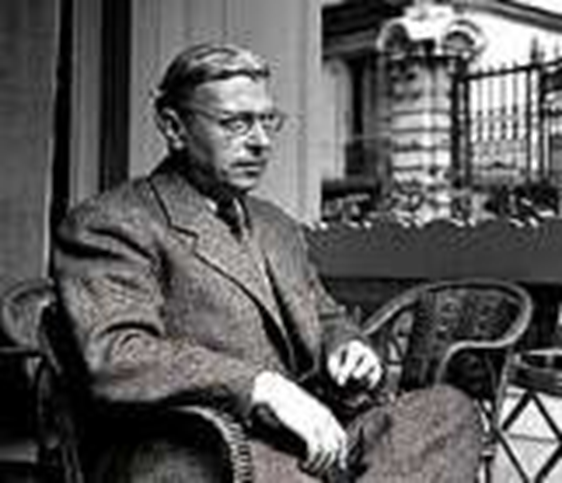 4
CONT…
Essence is created by existence; human nature is a product of existence.
Man first exists without purpose or definition, finds himself in the world  and only then, as a reaction to  experience, defines the meaning of life.
According to him, since there is no God  or designer to give man a purpose, it is  up to the individual to choose the life  they think best.
We are responsible for everything we do.
“Man is condemned to be free.”
“The destiny of man is placed within  himself.”
5
Why am I here?
Why do I exist?
What is my  purpose in life?
What is my
essence?
6
What is  EXISTENCE?
From the Latin words…
ex
(out)
Exsistere
(to stand out)
stare
(to stand)
7
…To appear
…To arise
…To become
…To be
8
What is ESSENCE?
…Meaning
…Purpose
…What it is
…Nature
9
Meaning
An antiphilosophy.
Against the principles of traditional  philosophy.
Rationalism, Essentialism, Universalism are all  opposed by Existentialists.
According to them objects are simply present  and man interprets them.
Man makes them man.
Man is the total sum of his actions.
10
What is Existentialism?
Existentialism on Metaphysics: Reality is  subjective, with existence preceding essence.  Existence creates essence.
Existentialism on Epistemology: Knowing is to  make personal choices. To choose or apply  what I want to know.
11
CONT…
Existentialism on Axiology: Values should be  freely chosen.
Educational Implication: Classroom dialogues  stimulate awareness that each person creates  self-concept through significant choices.
12
Underlying Assumptions of Existentialism
The center of existence is man rather than  truth, laws, principles or essence.
Man is not alone in the world.
Existentialism propounds the belief that man  cannot accept the ready-made concepts of  existence forced upon him.
13
CONT…
Man’s Existence.
Self-knowledge.
Freedom and Responsibility.
Man is not complete.
No acceptance of readymade concepts.
14
Existential Philosophy of Education
Self Realisation Aim of Education.
Child-centred Education.
Inversion of Realistic Curriculum.
Self Realised Teacher.
15
Aims of Education
Free individuality.
They have no confidence in Team spirit.
Any of the child may join the group without  any compulsion.
Education should help the individual to make  him human.
Development of introspective powers – self  observation.
16
Curriculum
Provide scope for the exercise of free choice.
The child should know his own self.
History from the present predictment,  Humanities, Fine arts are all to be included in  Vocationalisation.
Problem-solving situations should not be  there.
Knowledge should bring freedom.
17
Methods of Teaching
Scientific Method
Question-Answer Method
Case study Method
Against the group method
Knowledge through intimate personal  contacts
Individual attention to every individual
No indoctrination
Home education
Education for creativity
18
Role of Teachers
To help students define their own essence by  exposing them to various paths they take in life.
To create an environment in which they freely  choose their own preferred way.
To relates with each student openly and  honestly.
19
Role of Teachers
To assist and guide the learner in the process of  becoming intelligent, sensitive, choosing, and  acting individual who knows the obligation and  responsibility of freedom.
To help the individual identify and know himself  better.
Identifier of choices who challenges the learner  to become fully existent.
20
Role of Learners
To freely choose what subject/s they want to  study as long as they are interested in it.
To define their own essence or meaning of life.
21
Discipline
Individual is responsible for the  consequences of his choices.
Adolescent must be punished, if he is found  rebellious in the class.
Teacher encourage – student to work hard –  till he knows the subject matter well.
Has to assist and guide each of his student.
Responsible for the freedom of his students.
22
Educational Implications of Existentialism
Becoming of a human person as one who  lives and makes decisions about what he will  do and be.
Provide an atmosphere where the individuals  develop in a healthy way, find security,  encouragement and acceptance by teachers.
Any subject in school can present existential  situations for teaching, and the development  of human beings.
23
CONT…
The teacher is in a position to foster  individual growth.
Facilitate development or originality and  creativity by providing necessary  material and equipment.
The teacher is very active and welcomes  challenges to his ideas from the  students.
The teacher is in the foreground and is  the center of attention.
Concern and respect for the individual  student should be the main concern of  the school.
24
Contribution of Existentialism
Aimed at Total Development.
Emphasis on Subjective  Knowledge.
Emphasis on Importance of  Environment.
25
Summary
Existentialism is a philosophy that emphasizes individual existence, freedom and choice. It is the view that humans define their own meaning in life, and try to make rational decisions despite existing in an irrational universe.
26
27